LA COMUNICAIÓN, EL LENGUAJE Y LENGUA
UNIVERSIDAD NACIONAL DE CHIMBORAZO
LA COMUNICACIÓN
La comunicación es un tema fundamental y fascinante. Podemos abordarla desde distintos ángulos para entenderla mejor.
Concepto de Comunicación: La comunicación es un proceso dinámico e interactivo que implica el intercambio de información, ideas, emociones o mensajes entre dos o más personas. Este intercambio puede ser verbal, no verbal o escrito, y tiene como objetivo transmitir y comprender significados
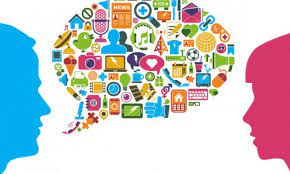 Elementos de la Comunicación:
Emisor: Persona que envía el mensaje.
Receptor: Persona que recibe el mensaje.
Mensaje: La información transmitida.
Canal: Medio a través del cual se envía el mensaje (oral, escrito, gestual, etc.).
Código: Conjunto de signos y reglas que dan significado al mensaje.
Contexto: Situación o circunstancia en la que se produce la comunicación.
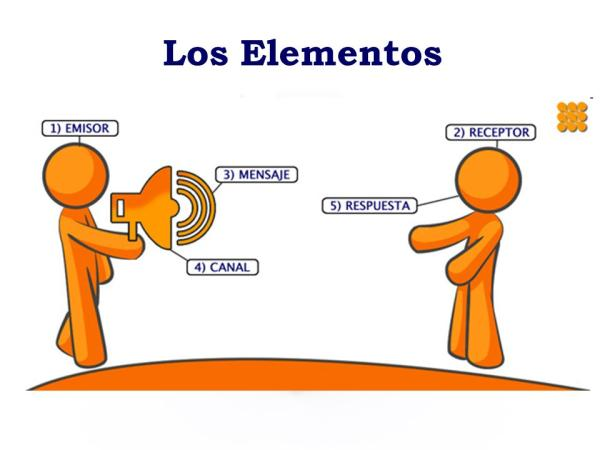 Tipos de comunicación:
Verbal: Utilización de palabras habladas o escritas.
No Verbal: Comunicación a través de gestos, expresiones faciales, postura, etc.
Interpersonal: Entre dos o más personas.
Masiva: De un emisor a un gran número de receptores (medios de comunicación).
Ejemplos para ilustrar la Comunicación:
Conversación cotidiana: Dos personas hablando sobre sus planos para el fin de semana.
Mensaje de texto: Enviar un mensaje a un amigo para quedar en un lugar específico.
Discurso político: Un político expresando sus ideas y propuestas ante una multitud.
Publicidad: Un anuncio de televisión que promociona un producto.
Lenguaje corporal: Una sonrisa, un gesto de enojo o un abrazo pueden comunicar emociones sin palabras.
LENGUAJE:
Concepto de Lenguaje: 
El lenguaje es un sistema complejo y estructurado de signos, sonidos, palabras o gestos que utilizamos para comunicarnos. Es una herramienta fundamental para expresar ideas, emociones, pensamientos y transmitir información entre individuos.
Componentes del Lenguaje:
Fonología: Estudio de los sonidos que conforman un idioma.
Morfología: Estructura y formación de palabras.
Sintaxis: Organización de palabras en oraciones y su significado.
Semántica: Significado de las palabras y oraciones.
Pragmática: Uso del lenguaje en contextos sociales y culturales.
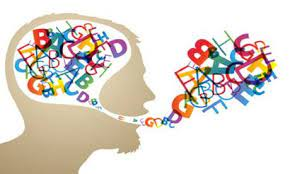 Tipos de Lenguaje:
Verbal: Utilización de palabras habladas o escritas.
No Verbal: Comunicación a través de gestos, expresiones faciales, postura, etc.
Escrito: Uso del lenguaje en forma de texto.
Visual: Lenguaje a través de imágenes, señales, símbolos, etc.
Ejemplos para ilustrar el Lenguaje:
Habla cotidiana: Conversación entre amigos sobre planos futuros.
Escritura: Un poema, una novela, un mensaje de texto.
Lenguaje corporal: Expresiones faciales, gestos, posturas.
Señalización: Señales de tráfico, símbolos universales como los de peligro o prohibición.
Arte visual: Pinturas, fotografías, diseño gráfico.
LENGUA
Concepto de Lengua: La lengua se refiere al sistema de signos lingüísticos que utiliza una comunidad para comunicarse. Es un conjunto de reglas, estructuras y convenciones que permiten a los hablantes de una misma comunidad entenderse y expresarse.
Elementos de la Lengua:
Fonología: Estudio de los sonidos del idioma y sus combinaciones.
Morfología: Estructura y formación de las palabras.
Sintaxis: Organización de las palabras en frases y oraciones.
Semántica: Estudio del significado de las palabras y frases.
Pragmática: Uso del lenguaje en contextos sociales y culturales.
Tipos de lengua:
Lengua Materna: El idioma que se aprende desde la infancia y se habla de manera natural.
Lengua Extranjera: Un idioma aprendido además de la lengua materna.
Lengua Escrita: Utilización del lenguaje en forma de texto.
Lenguaje de Signos: Sistema de comunicación para personas con discapacidad auditiva.

Ejemplos para ilustrar la lengua:
Español: Su fonología, morfología y sintaxis.
Inglés: Diferencias en la estructura gramatical y sonidos en comparación con el español.
Lenguaje Escrito: Un libro, un artículo de periódico, un correo electrónico.
Lenguaje de signos: Gestos y movimientos utilizados por personas con discapacidad auditiva.
Lenguaje Técnico: Vocabulario específico utilizado en ciertas disciplinas como la medicina o la informática.
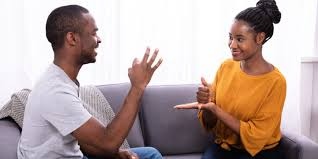 La comunicación, el lenguaje y la lengua están estrechamente relacionados y se complementan entre sí en el proceso de interacción humana.
Lengua: La lengua se refiere al sistema específico de signos y reglas lingüísticas que una comunidad o grupo de personas utiliza para comunicarse. Es el conjunto de normas gramaticales, fonológicas, semánticas y pragmáticas que rigen un idioma particular. Cada lengua tiene su estructura, vocabulario y reglas específicas que son compartidas por sus hablantes.
Comunicación: 
La comunicación es el proceso mediante el cual se intercambian mensajes, ideas, emociones o información entre individuos. Puede ocurrir de diversas maneras: verbal, no verbal, escrita o mediante gestos
Lenguaje: El lenguaje es el sistema de signos y reglas que utilizamos para comunicarnos. Incluye el uso de palabras, sonidos, gestos y símbolos que tienen significados compartidos dentro de una comunidad. Es la herramienta básica que empleamos para expresar ideas y establecer la comunicación
Relación entre los tres conceptos:
La comunicación y el lenguaje: La comunicación utiliza el lenguaje como herramienta para transmitir mensajes. El lenguaje, en sus diversas formas (verbal, no verbal, escrito), es el vehículo principal de la comunicación.
El lenguaje y la lengua: El lenguaje es la herramienta universal de comunicación, mientras que la lengua es un sistema específico y particular que utiliza ese lenguaje. Por ejemplo, el español y el inglés son lenguas específicas que utilizan el lenguaje como base para comunicarse.
La comunicación y la lengua: La comunicación se realiza dentro de un marco específico que es la lengua. Las reglas gramaticales, vocabulario y convenciones de una lengua particular son fundamentales para que la comunicación sea efectiva dentro de una comunidad.
FORMAS DE COMUNICACIÓN
las formas de comunicación han evolucionado muchísimo a lo largo de la historia! Desde métodos muy básicos hasta la era digital actual, aquí tienes un recorrido por algunas de las formas de comunicación más importantes y su evolución:
Comunicación oral: Desde los inicios de la humanidad, la comunicación se basaba en relatos orales, historias y mitos transmitidos de generación en generación. Este método persistió durante siglos y aún sigue siendo fundamental en la interacción humana.
Escritura: El desarrollo de la escritura marcó un gran avance en la comunicación. Desde los jeroglíficos egipcios hasta la escritura cuneiforme mesopotámica, pasando por los alfabetos griego y latino, la escritura permitió registrar información y expandir el conocimiento más allá de la comunicación oral.
Imprenta: La invención de la imprenta por Johannes Gutenberg en el siglo XV revolucionó la difusión de la información al permitir la reproducción masiva de libros y textos. Esto democratizó el acceso al conocimiento y facilitó la comunicación a gran escala.
Telégrafo y teléfono: La invención del telégrafo en el siglo XIX permitió la transmisión rápida de mensajes a larga distancia a través de señales eléctricas. Posteriormente, el teléfono revolucionó la comunicación permitiendo la voz en tiempo real a larga distancia.
Radio y televisión: Estos medios masivos de comunicación llevaron la información y el entretenimiento a los hogares de millones de personas. La radio permitió la difusión de noticias y música, mientras que la televisión añadió el componente visual a la comunicación a distancia.
Internet y redes sociales: La llegada de internet y las redes sociales transformaron radicalmente la comunicación. Permitieron la conectividad instantánea, el intercambio de información en tiempo real y la interacción global entre personas de todo el mundo.
Comunicación móvil y smartphones: La evolución de la tecnología llevó a la popularización de los smartphones, dispositivos que no solo permiten la comunicación verbal, sino también la mensajería instantánea, el acceso a internet y una amplia gama de aplicaciones.
La evolución de las formas de comunicación ha sido impresionante, desde las formas más simples hasta la complejidad de la era digital. Cada avance ha ampliado las posibilidades de conexión entre las personas, transformando la manera en que nos relacionamos, compartimos información y nos comunicamos a nivel global.